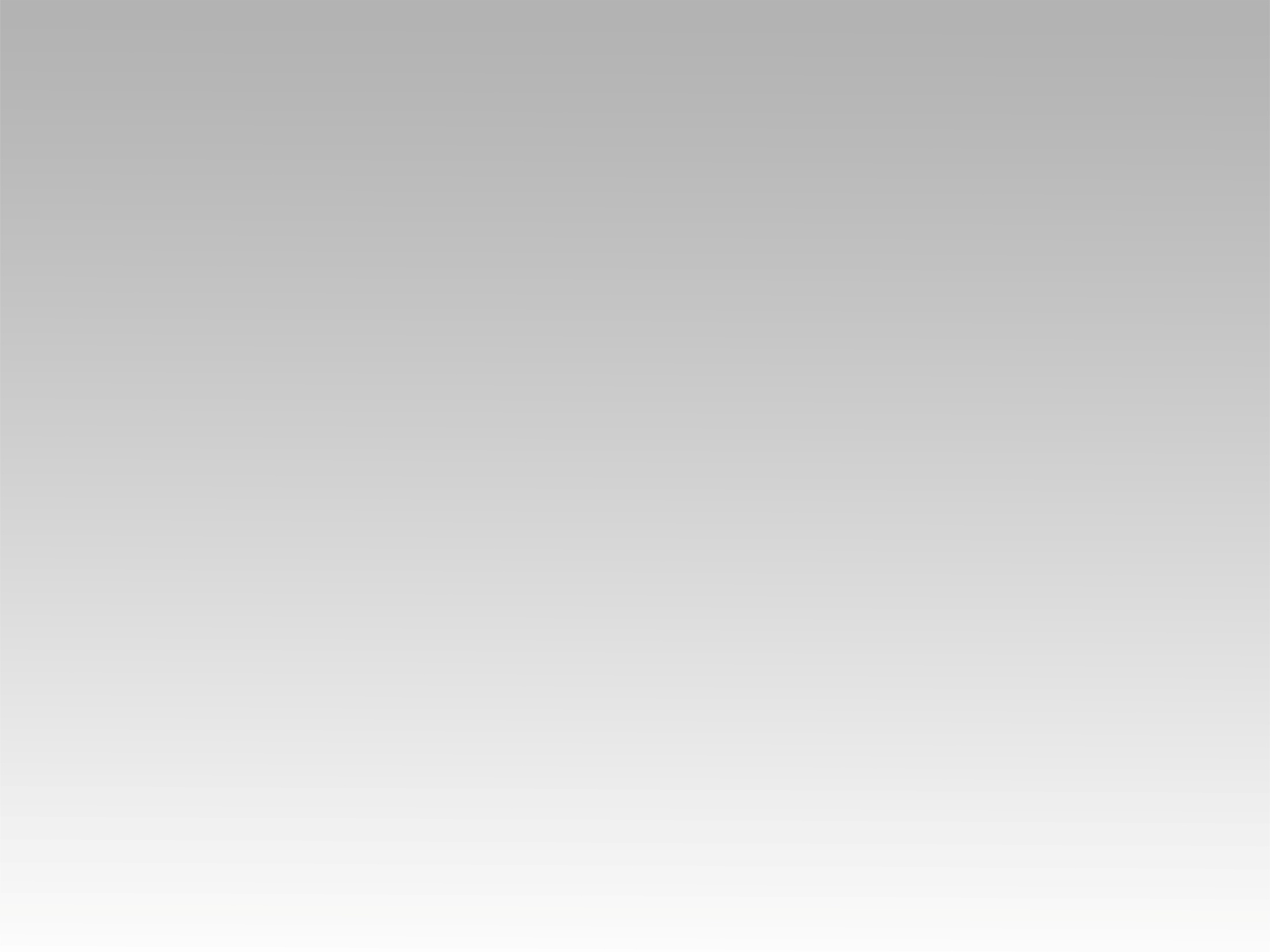 تـرنيــمة
شُكراً شُكراً يا فادينا
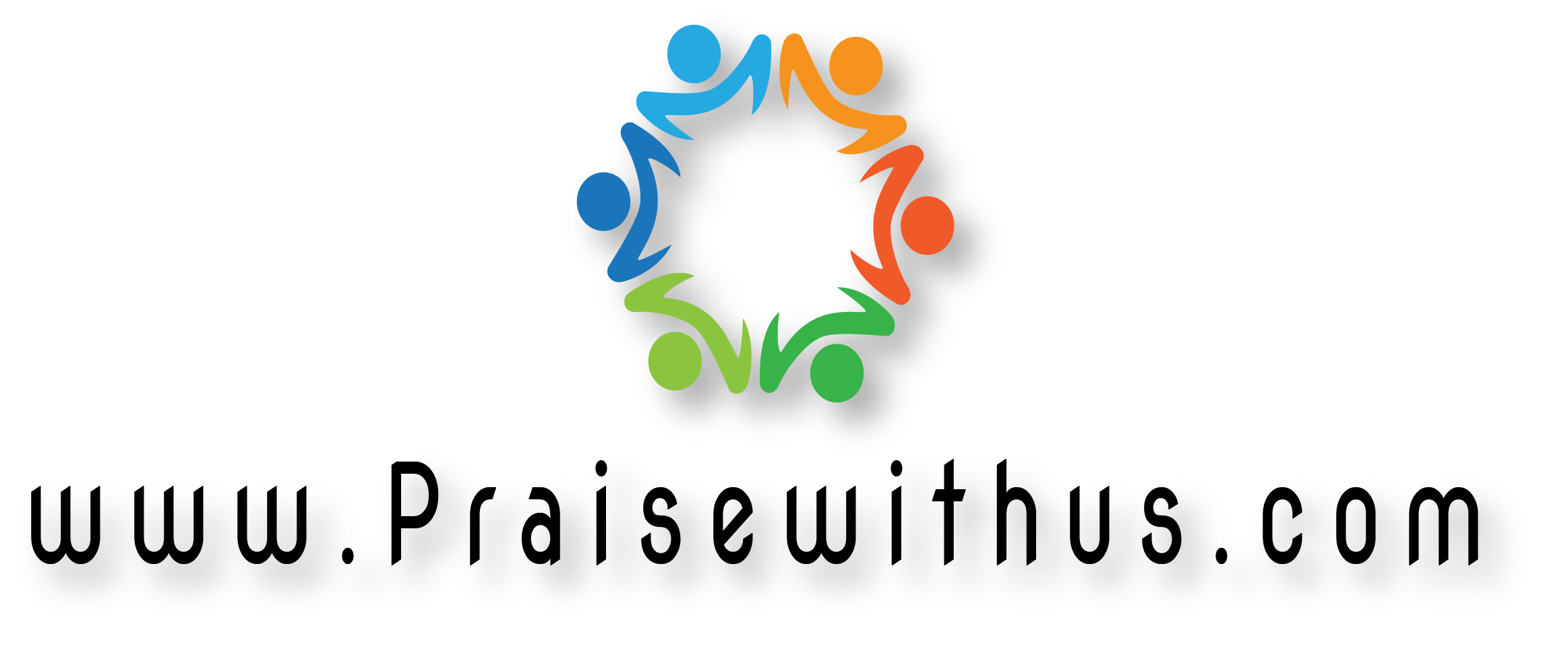 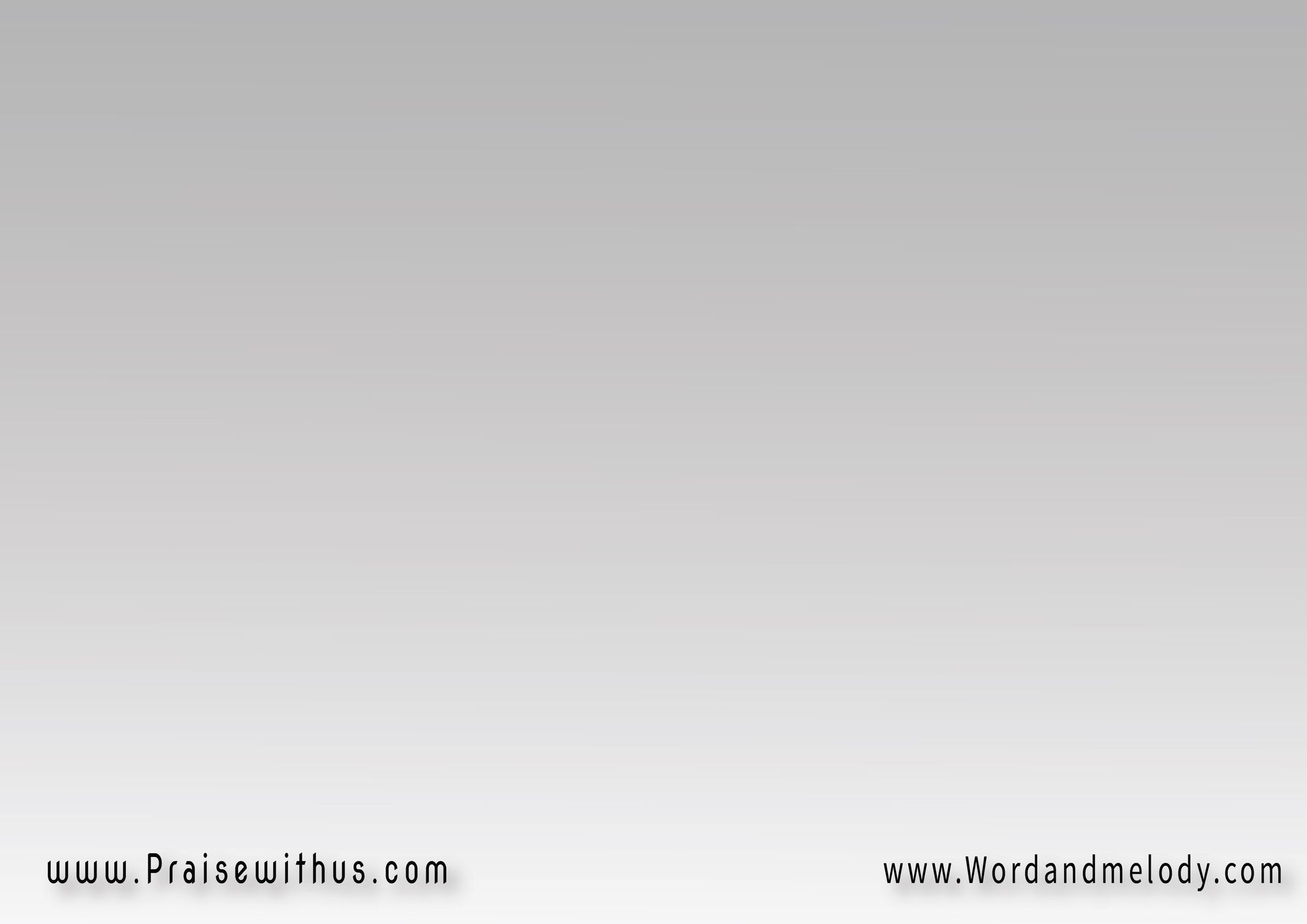 ق: شُكرَاً شُكرَاً يافادِينا  حُبَّك لينا مكَفِّينـاشُكرَاً شُكرَاً يافادِينا  حُبَّك لينا مغَطِّينا(كِلمِة شُكرَاً تأسُرنا  فاضِت مَهْما اِتكَلِّمنا)2شُكرَاً شُكرَاً يافادِينا
shokran shokran ya fadina  hobbak lina mekaffinashokran shokran yafadina hobbak lina mghattina(kelmet shokran toasorna faDet mahma atkallemna)2shokran shokran   ya fadina
Thank You Redeemer, Your love is covering us.
 The word; “Thanks” captures us and flows in our talking, thank You Redeemer.
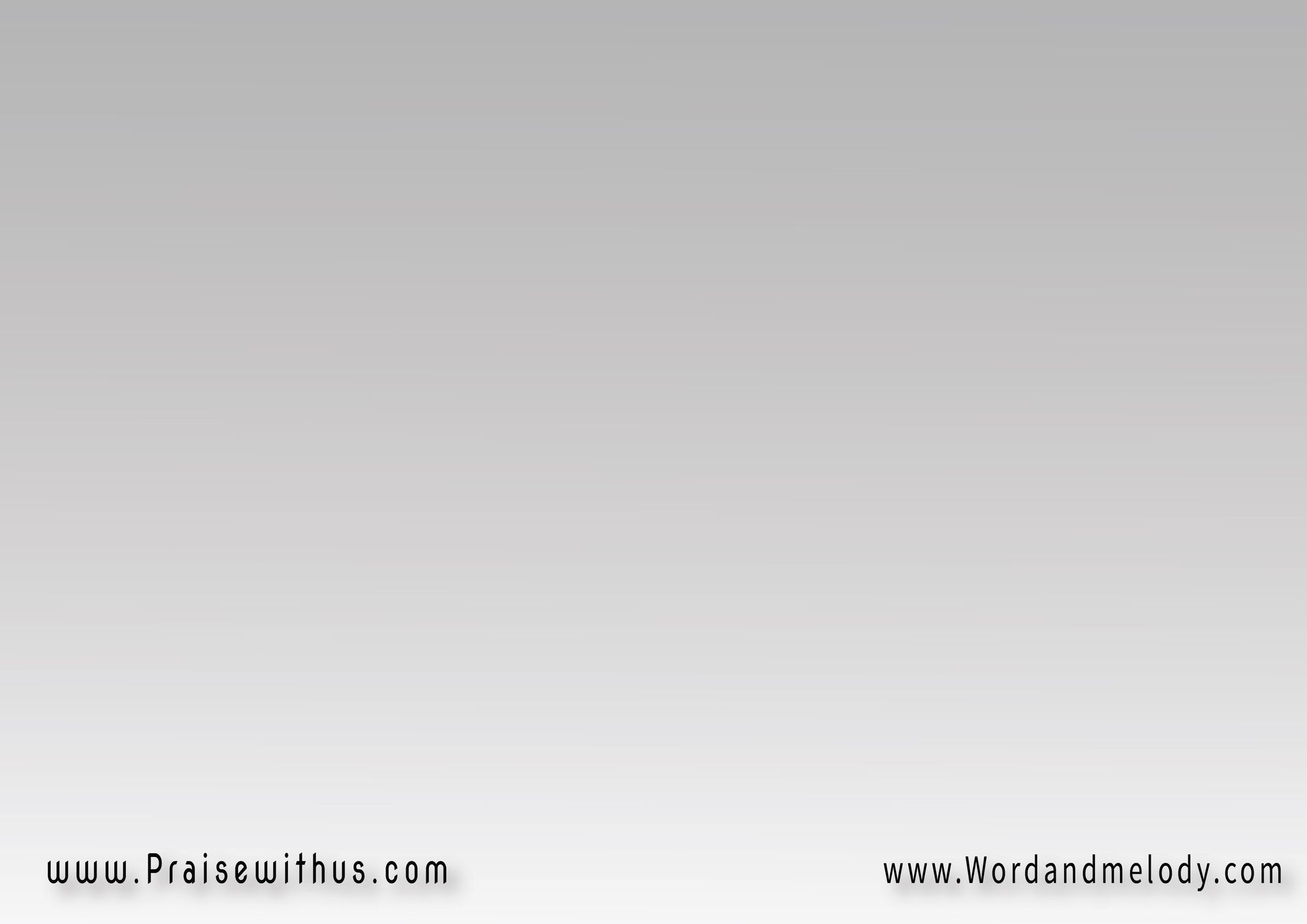 1- (مَهما لِساني بيتكَلِّم  عَن أفضالك باتعَلِّم)2فارِد حُبَّك حَوَالَــــــــيَّ   جود وِمَراحِم أبَدِيَّة)2شُكرَاً شُكرَاً يافادِينا
(mahma lesani byetkallem aan afDalak bataallem)2(fared hobbak hawalayya jood wemarahem abadia)2shokran  shokran ya fadina

No matter what I say, I still learn about Your blessings. You stretch Your love around me with eternal mercy. Thank You Redeemer.
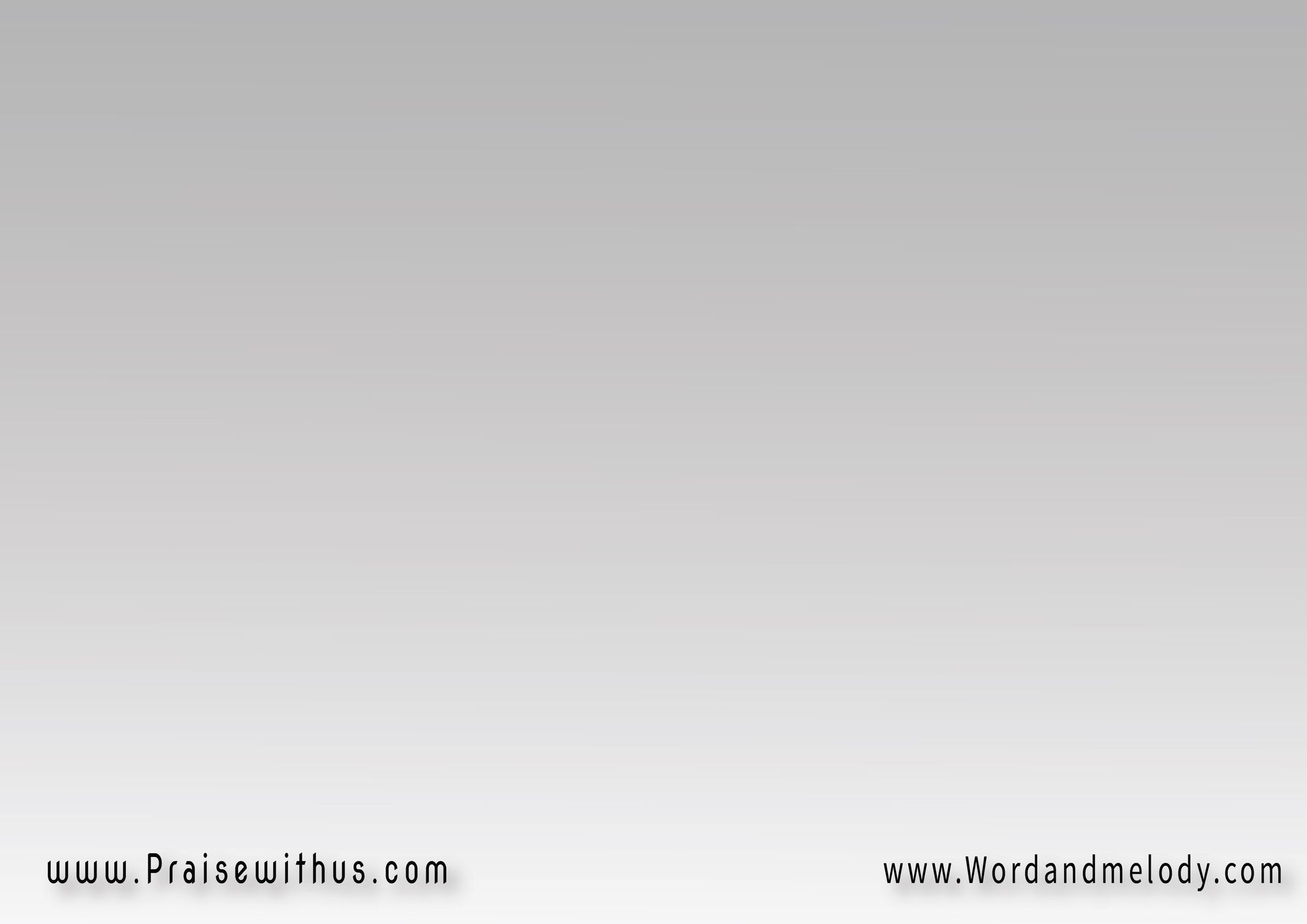 ق: شُكرَاً شُكرَاً يافادِينا  حُبَّك لينا مكَفِّينـاشُكرَاً شُكرَاً يافادِينا  حُبَّك لينا مغَطِّينا(كِلمِة شُكرَاً تأسُرنا  فاضِت مَهْما اِتكَلِّمنا)2شُكرَاً شُكرَاً يافادِينا
shokran shokran ya fadina  hobbak lina mekaffinashokran shokran yafadina hobbak lina mghattina(kelmet shokran toasorna faDet mahma atkallemna)2shokran shokran   ya fadina
Thank You Redeemer, Your love is covering us.
 The word; “Thanks” captures us and flows in our talking, thank You Redeemer.
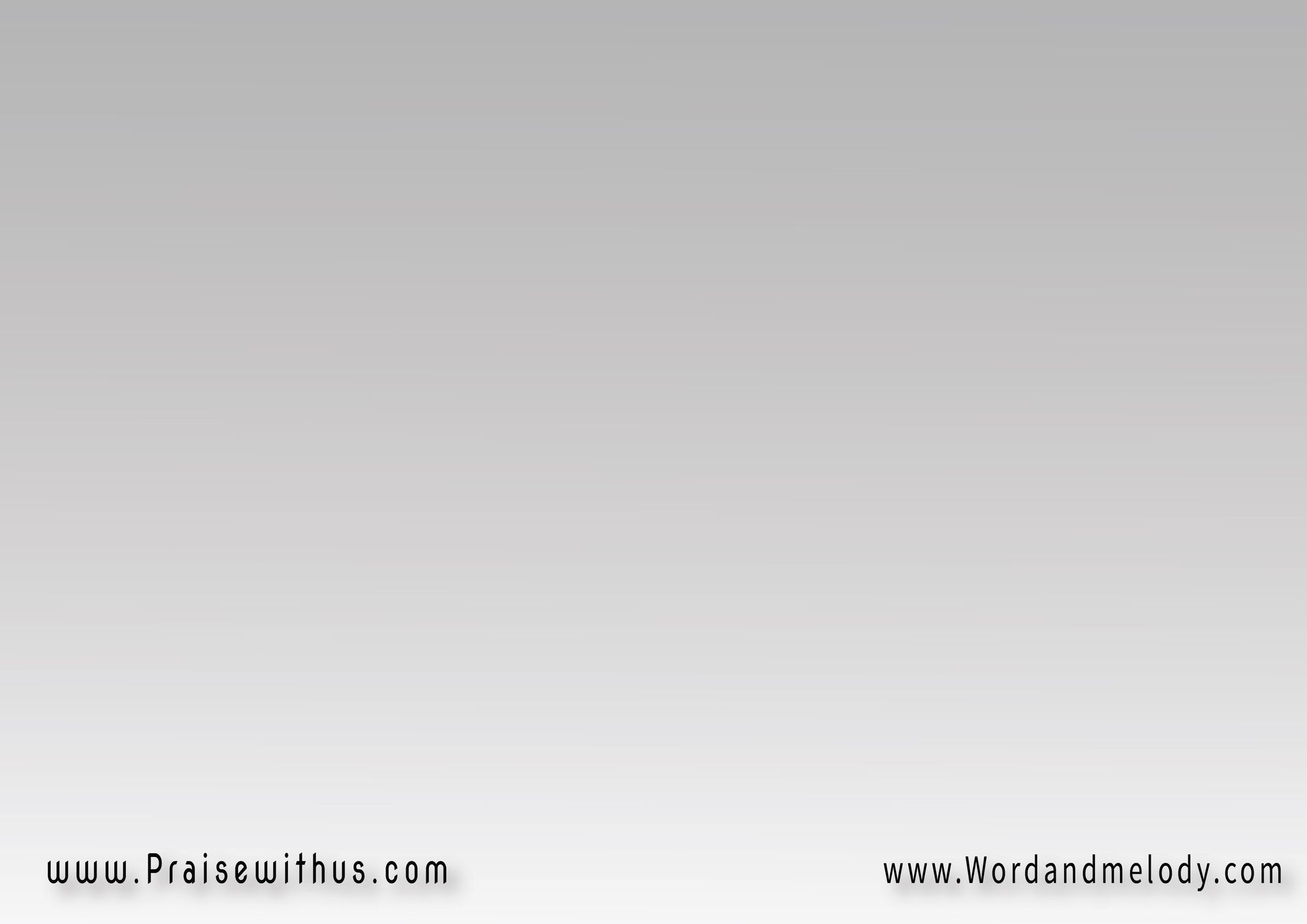 2- (لَمَّا ندَوَّر في مَاضينا نِلقى الصُّوت بيقول لينا)2(أنا سَاترَك تحت جِناحِي ومخَبِّيك جُوَّا جِرَاحِي)2   شُكرَاً شُكرَاً يافادِينا
(lamma nedawwar fi maDina 
Nelqa elSSot byeqool lina)2(ana satrak taht jenahi  wemkhabbeek joa jerahi)2shokran  shokran ya fadina
When look in our past we hear Your voice telling us that ou protect us under Your wings and hide us in Your wounds. Thank You Redeemer.
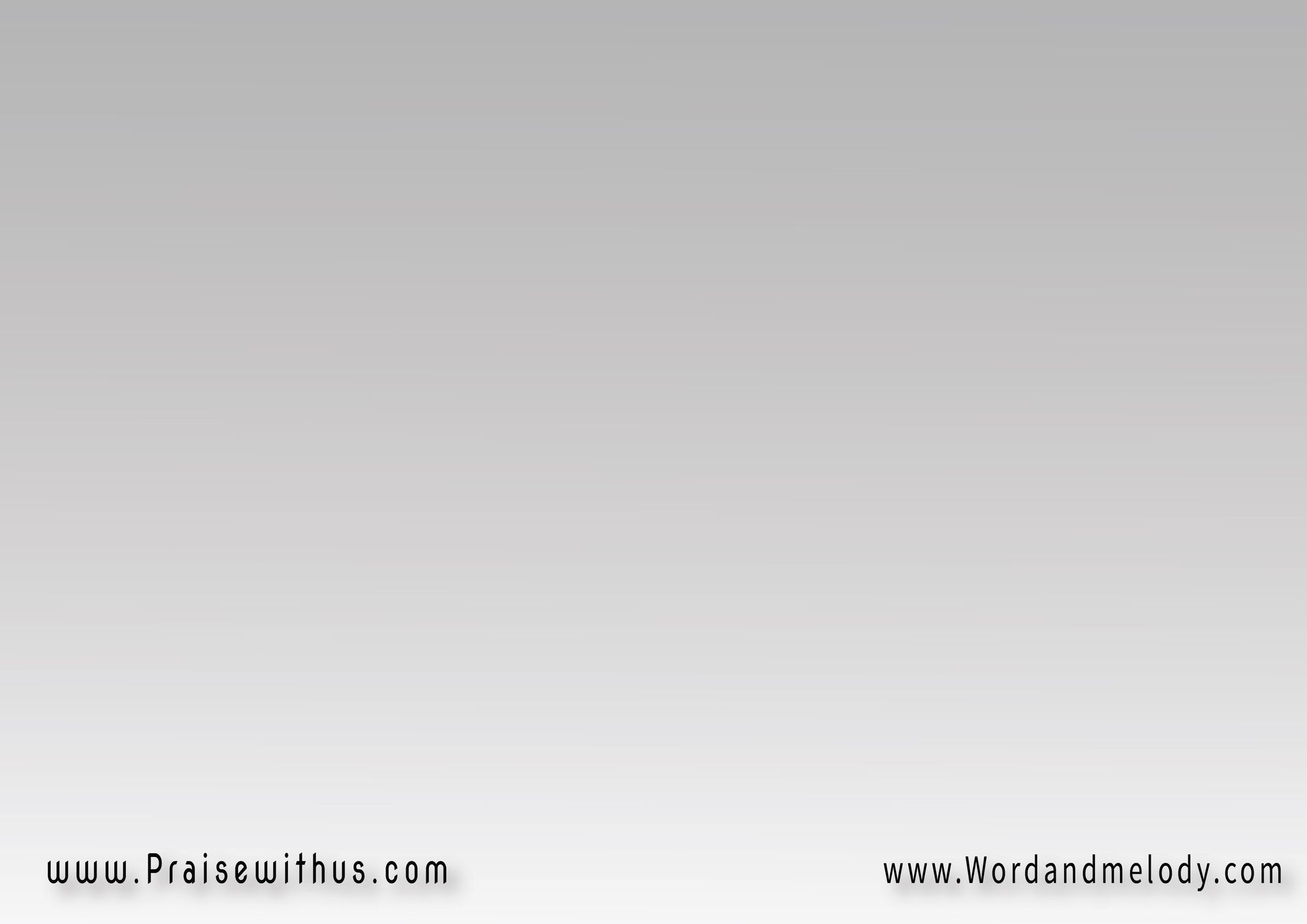 ق: شُكرَاً شُكرَاً يافادِينا  حُبَّك لينا مكَفِّينـاشُكرَاً شُكرَاً يافادِينا  حُبَّك لينا مغَطِّينا(كِلمِة شُكرَاً تأسُرنا  فاضِت مَهْما اِتكَلِّمنا)2شُكرَاً شُكرَاً يافادِينا
shokran shokran ya fadina  hobbak lina mekaffinashokran shokran yafadina hobbak lina mghattina(kelmet shokran toasorna faDet mahma atkallemna)2shokran shokran   ya fadina
Thank You Redeemer, Your love is covering us.
 The word; “Thanks” captures us and flows in our talking, thank You Redeemer.
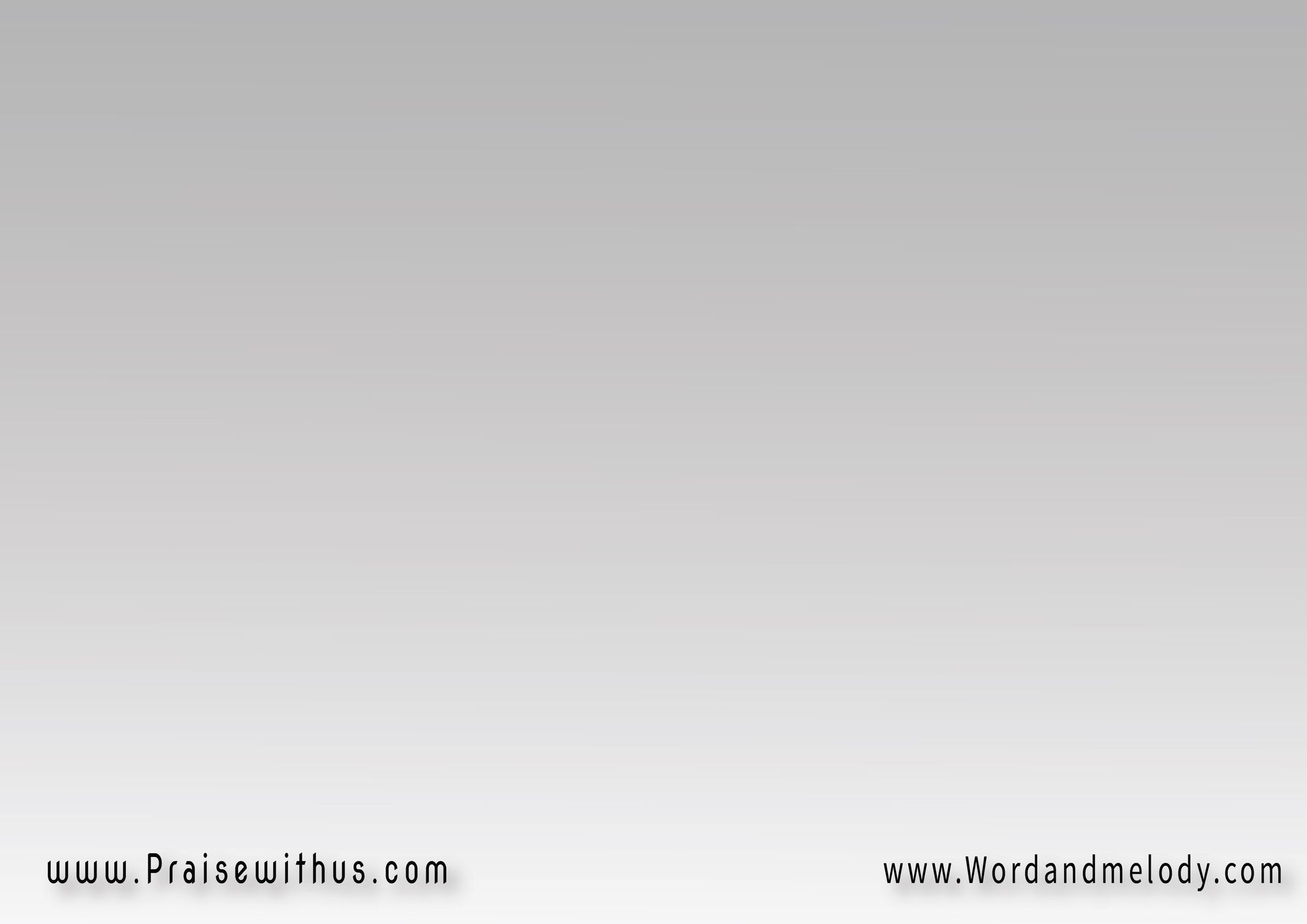 3- (ياماإيديك جات حَمَلتِنا  لَمَّا الشَّر جا ناحيتنا)2(جيت زَلزلت في أرَاضينا هِربِت مِنَّك أعَادينا)2شُكرَاً شُكرَاً يافادِينا(yama edaik jat hamaltenalamma eshshar ja nahyetna)2(jait zalzelt fi araDina   herbet mennak aadina)2shokran  shokran ya fadina
You carry us in Your hands when evil approaches. You came and shook our land and made the enemies run away. Thank You Redeemer.
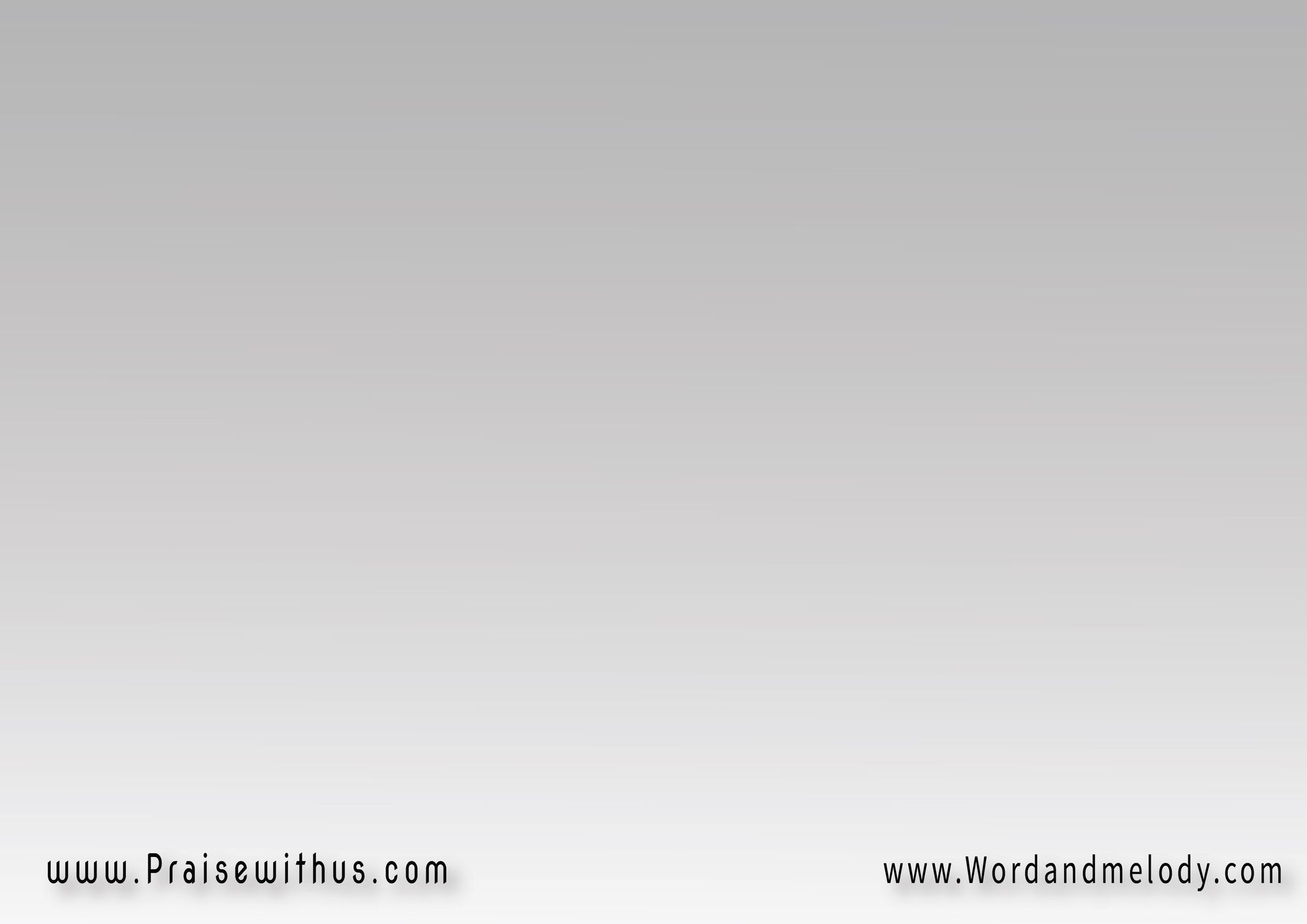 ق: شُكرَاً شُكرَاً يافادِينا  حُبَّك لينا مكَفِّينـاشُكرَاً شُكرَاً يافادِينا  حُبَّك لينا مغَطِّينا(كِلمِة شُكرَاً تأسُرنا  فاضِت مَهْما اِتكَلِّمنا)2شُكرَاً شُكرَاً يافادِينا
shokran shokran ya fadina  hobbak lina mekaffinashokran shokran yafadina hobbak lina mghattina(kelmet shokran toasorna faDet mahma atkallemna)2shokran shokran   ya fadina
Thank You Redeemer, Your love is covering us.
 The word; “Thanks” captures us and flows in our talking, thank You Redeemer.
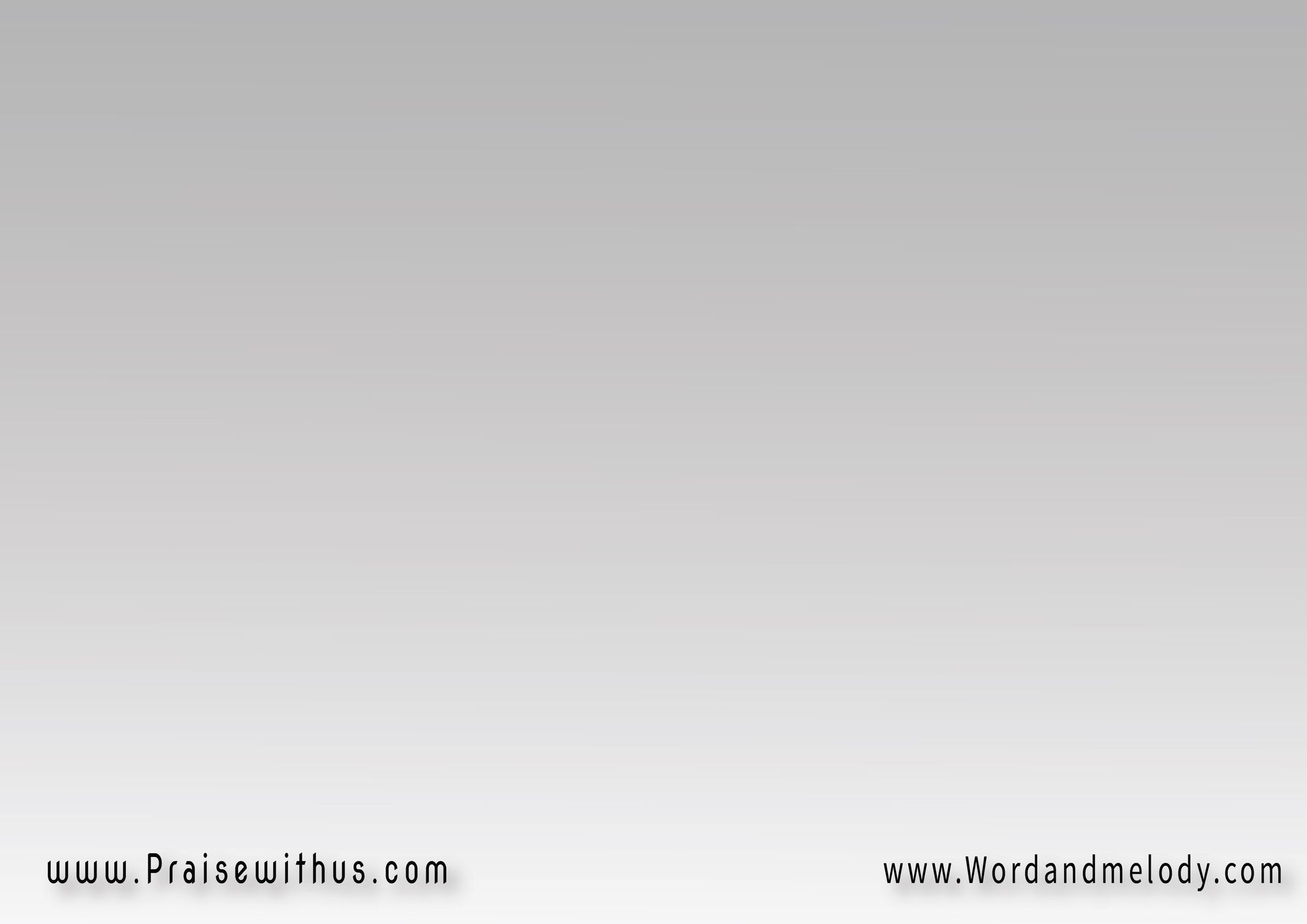 4- (وَعدك ضامِن أفرَاحي أفرَح بيك وانسَى جِرَاحي)2(فوق ياكنيسَة هاتِرتاحي لَمَّا تِسيبي أرض جِرَاحِي)2 شُكرَاً شُكرَاً يافادِينــــــــــا
(waadak Damen afrahi  afrah beek wansa jerahi)2(foq yaknisa hatertahi  lamma tesibi arD jerahi)2shokran  shokran ya fadina

You promised me joy , I rejoice in You and forget my wounds. O Church you will rest in heaven after you leave the land of sorrows. Thank You Redeemer.
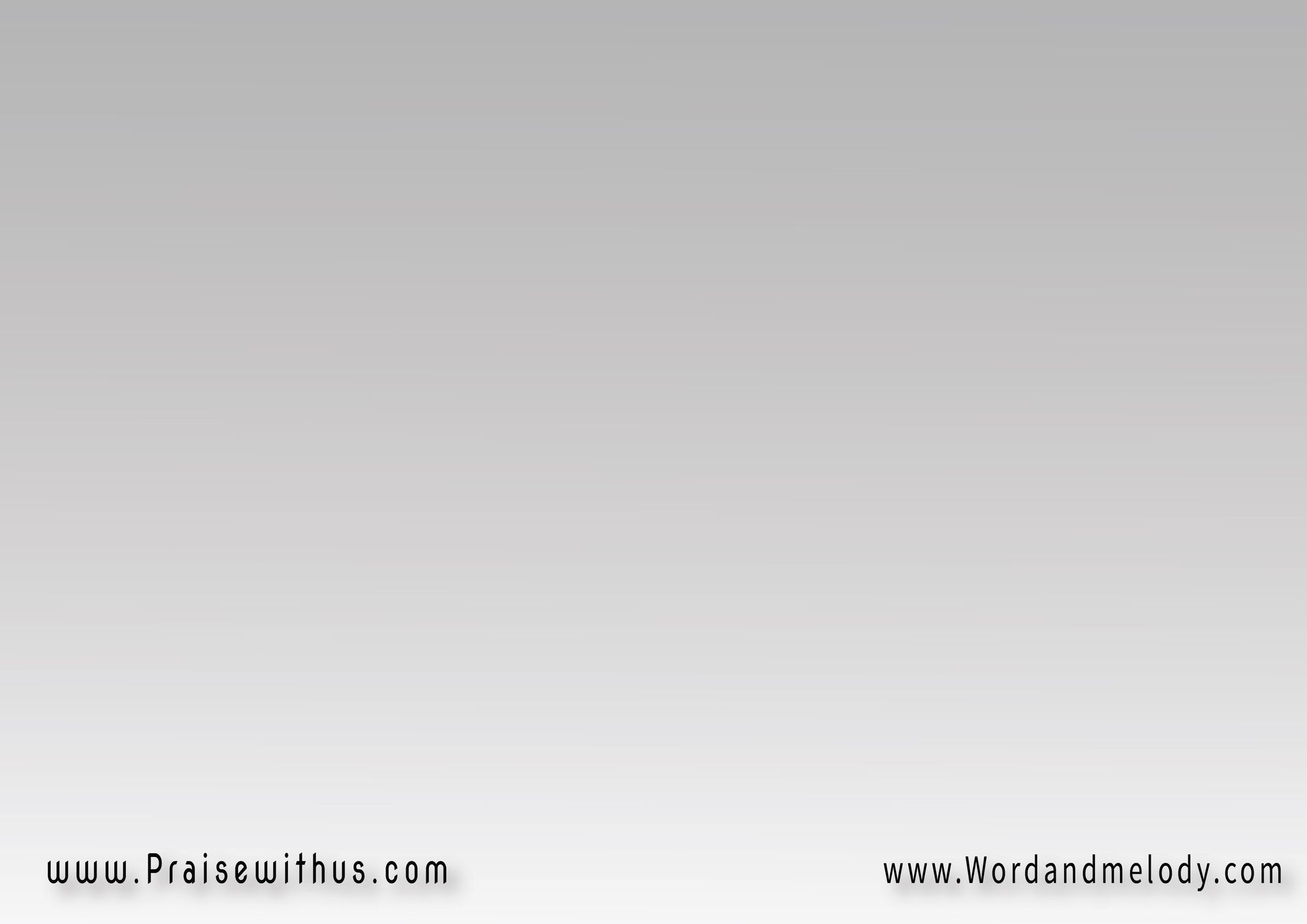 ق: شُكرَاً شُكرَاً يافادِينا  حُبَّك لينا مكَفِّينـاشُكرَاً شُكرَاً يافادِينا  حُبَّك لينا مغَطِّينا(كِلمِة شُكرَاً تأسُرنا  فاضِت مَهْما اِتكَلِّمنا)2شُكرَاً شُكرَاً يافادِينا
shokran shokran ya fadina  hobbak lina mekaffinashokran shokran yafadina hobbak lina mghattina(kelmet shokran toasorna faDet mahma atkallemna)2shokran shokran   ya fadina
Thank You Redeemer, Your love is covering us.
 The word; “Thanks” captures us and flows in our talking, thank You Redeemer.
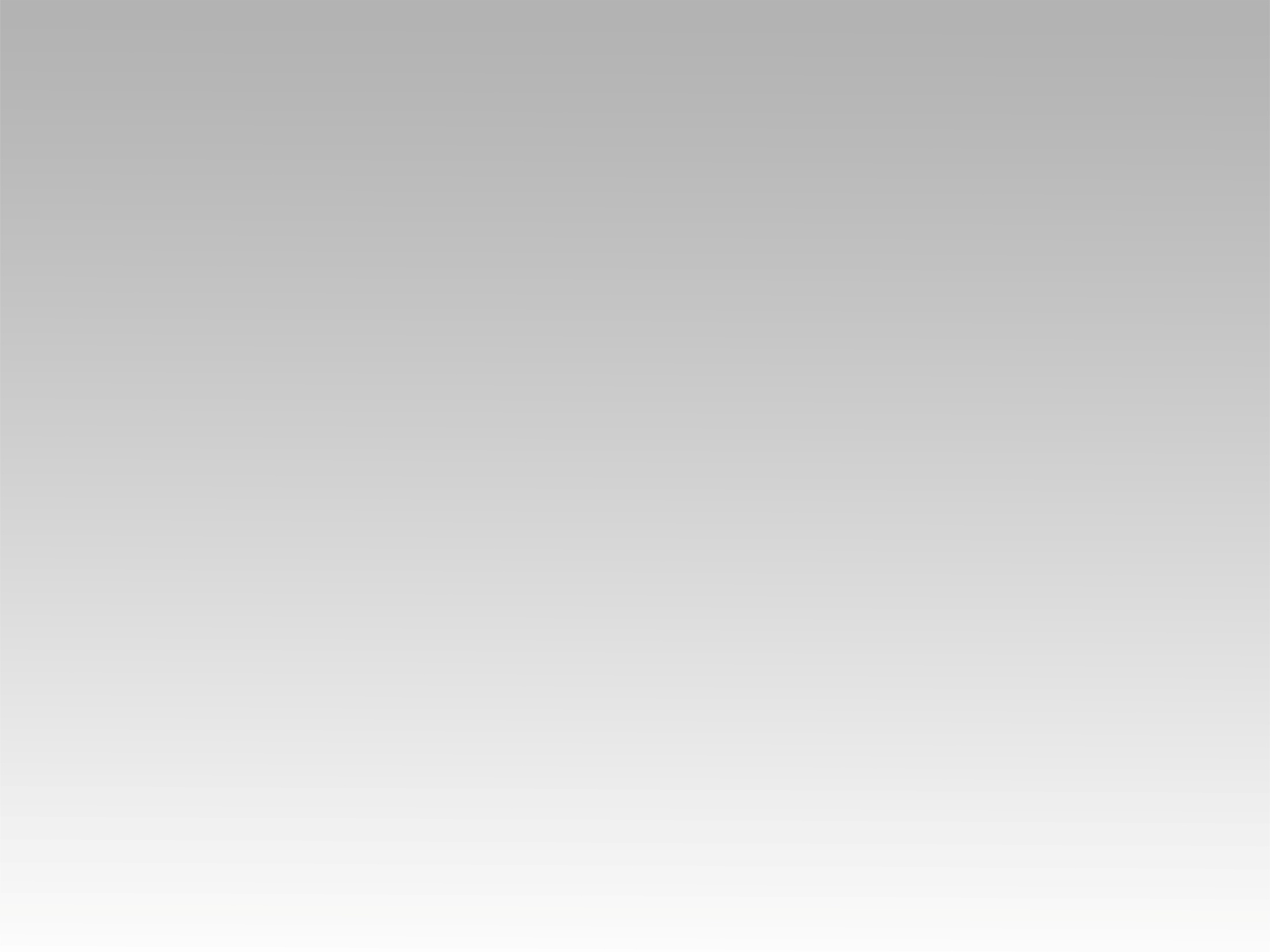 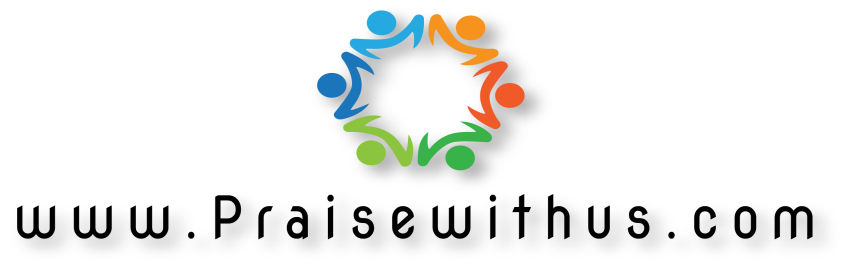